AASL Lesson Plan Database & Standards
Presented by Deanna Draper and Jen Maurer
OASL Fall Conference
2013
Learning4Life or L4L
AASL’s initiative to promote the Standards for the 21st-Century Learner, school library program guidelines, and the school librarian’s role in helping students become lifelong learners.
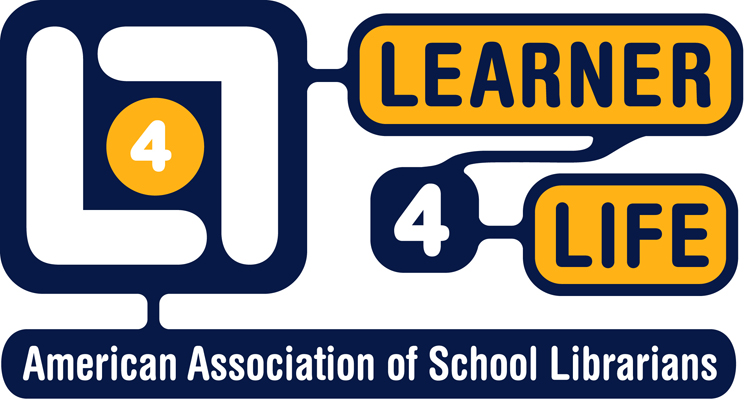 Standards for the 21st-Century Learner
AASL’s current school library standards
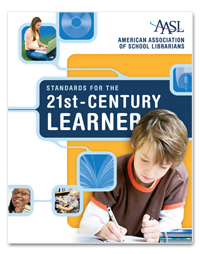 Standards for the 21st-Century Learner
Organized under 4 strands
Inquire, think critically, and gain knowledge
Draw conclusions, make informed decisions, apply knowledge to new situations, and create new knowledge
Share knowledge and participate ethically and productively as members of our democratic society
Pursue personal and aesthetic growth
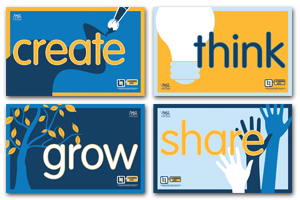 OSLIBS & CCSS
There is much in common among the AASL standards, the Oregon School Library Standards (OSLIBS), and the Common Core State Standards
OSLIBS & CCSS Crosswalk
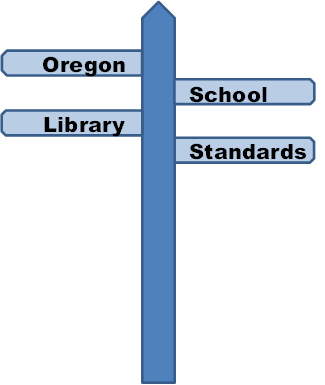 AASL Lesson Plan Database
Is part of L4L 
“…a tool to support school librarians and other educators in teaching the essential learning skills defined in the AASL Standards for the 21st-Century Learner.”
AASL Lesson Plan Database
Can search for and use lessons w/o having an account
Anyone can submit lessons; first must set up free account
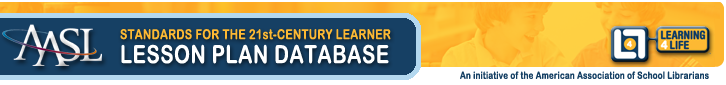 AASL Lesson Plan Database
Search the database using the search box or the options under Browse All Lesson Plans.
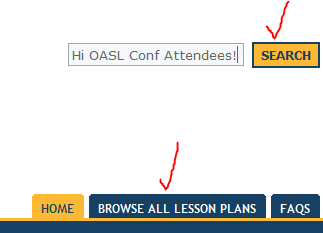 Sample Grade 4 Lesson
George Washington: Was he a responsible family man as well as a great leader (link)?
Addresses these standards and more:
AASL: 1.1.5
	Evaluate info..on basis of accuracy, validity…
OSLIBS: 1.2.AAnalyze and evaluate info to draw conclusions…
CCSS: EL.04.LI.08
	Draw inferences or conclusions about a text…
Sample Grade 7 Lesson
Human Interactions with Living Systems (link)
Addresses these standards and more:
AASL: 3.3.3 
	Use knowledge…to engage in public conversation…
OSLIBS: 1.2.C & 4.1.HUse info to…solve real-world problemsExplore digital tools to create and share works…
CCSS: 7.RI.1Cite several pieces of textual evidence to support…
Sample Grade 11 Lesson
Letter Writing for Human Rights (link)
Addresses these standards and more:
AASL: 3.1.3Use writing…to communicate new understandings...
OSLIBS: 3.3.B …and uphold the rights of others
CCSS: EL.HS.WR.24
 	Clarify and defend positions with…evidence…
You Can Be a National Star!
…by submitting your own lesson plan 
You do not have to be an AASL member.
Tools to help you:
Lesson plan rubric 
Lesson plan checklist
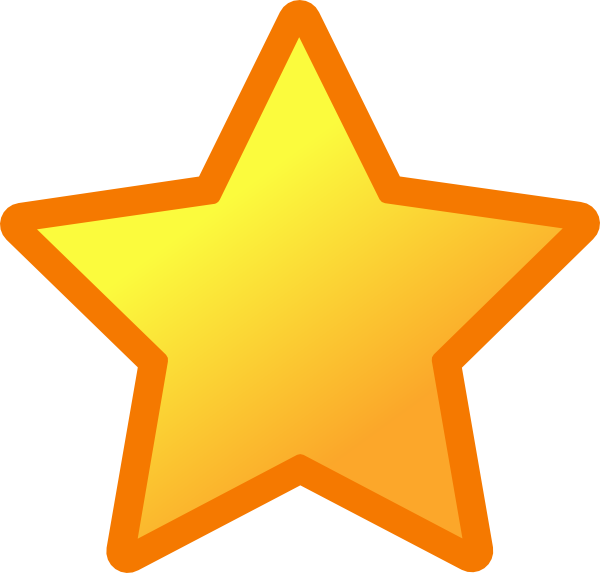 What’s In It For Me?
Help make a national tool more useful.
Bring attention to Oregon.
Build your resume. 
AASL will send a letter of recognition to your principal.
AASL will give you an eBadge 
	to display on your website, 
	blog and email signature.
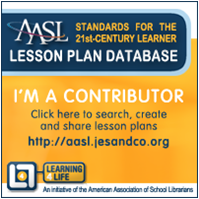 AASL Books (ILL) & Resources
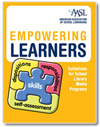 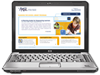 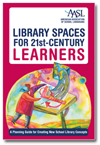 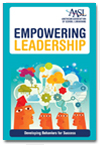 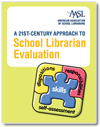 AASL Resources
Explain the AASL Standards for the 21st-Century Learner to administrators.
PowerPoint
Brochure
Explain the value of school library programs to a variety of audiences.
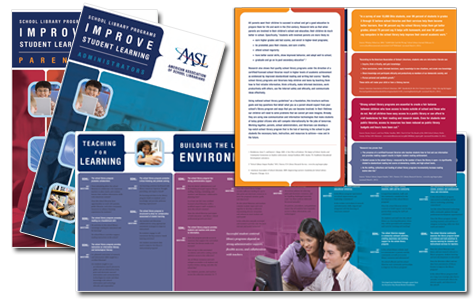 Questions? Contact the Oregon L4L Representatives
Deanna Draper
	Retired School Librarian
	deannadraper@gmail.com
Jennifer Maurer
	School Library Consultant, Oregon State Library
	jennifer.maurer@state.or.us
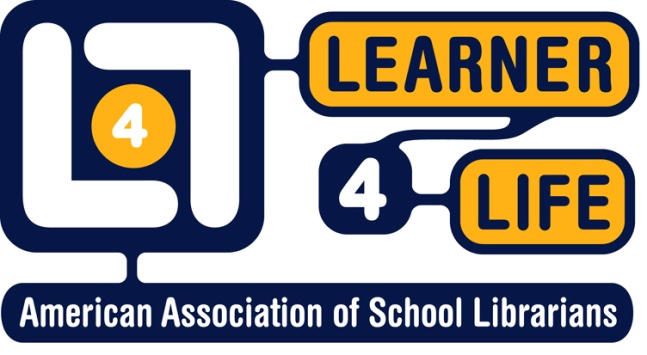